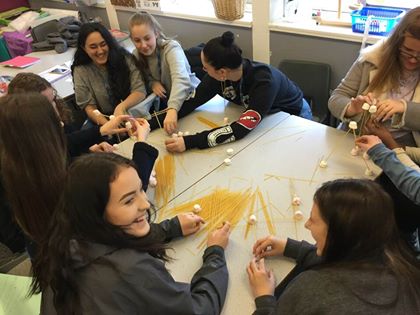 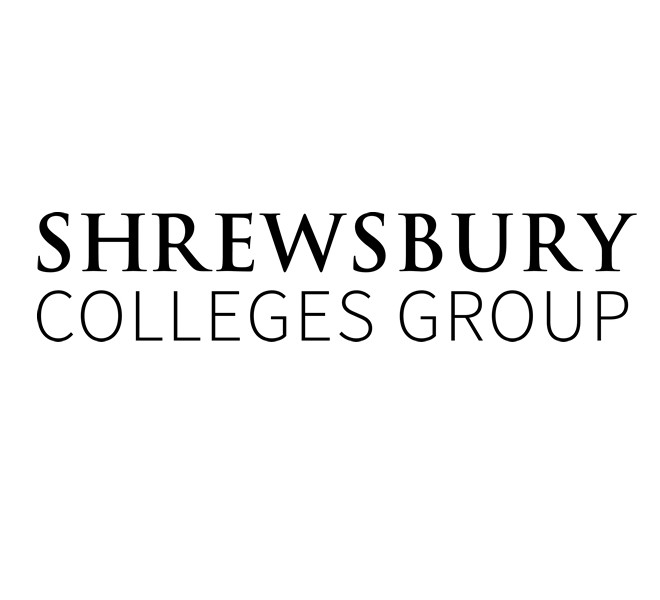 Childcare and EducationWelcome Summer Activity Pack
for year 11 students progressing to SCG
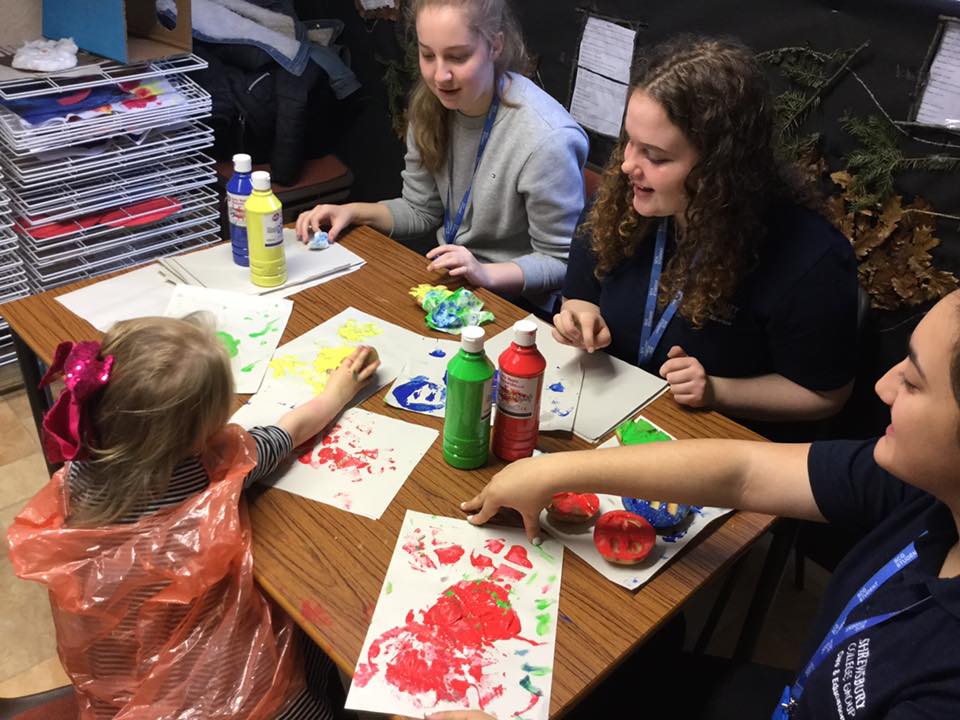 Contents
Welcome
Would you rather?
All about me
Kahoot: child development
Kahoot: fancy words (key terminology) 
Role of the Childcare Practitioner and word cloud
Placements- research and create a factsheet on two places you would like to go
Coronavirus- activities for families
Student voice
Student images
Enrolment and DBS
Video Q&A- 
School children
Nursery age
Baby
Bring this complete activity book with you when you start college as we will be using it in induction week.
Meet the Childcare Team
What this years students said…
What I enjoyed about the course was going to placement as I feel like I really got to experience what it’s like working in a school and plus the staff at my placement were also really helpful when it came to any placement work. My advice to new students would be to make sure to keep on top of your coursework and try to stick to deadlines as best they can. Esme
I enjoyed all of this course it has taught me so much and I have gained a wider knowledge and experience of what it is like to be a Teaching Assistant. My favourite thing was having the opportunity to go into a placement 2 days a week and gain more experience. My advice would be to enjoy it, but to also make sure you meet the assignment hand in dates. Katie
I have enjoyed how this course pushed me to become a better person. I've learnt so much and I believed I could never do it but I did. Stay calm and ask for support when you need it and you get it, your going to do great study hard and be organised.      	Caitlin
I liked going to placement as I got to put the skills that I had learnt into practice. I would recommend that they you get the textbook as it was so much help when it came to the coursework. I am progressing onto level 3 in 	September. Tiegan
The making of story sacks and making activities for placement was good. Lots of support in college which has really helped me develop. Kaci
Placement is very enjoyable and not as terrifying as you may think, finish your work as early as you can and don't be worried to ask for help. Daniel
Would you rather?Type A or B in the box for your answer
Would you rather
A) care for a 9 months old baby 
B) care for a five year old child?

Would you rather 
A) work in a nursery 
B) work in a school

Would you rather 
A) change a nappy
B) clean up baby vomit

Would you rather
A) clean out paint pots
B) clean the nursery kitchen

Would you rather
A) play in the sand with children
B) make mud pies
Would you rather 
A)  write an essay
B)  create a interactive poster

Would you rather
work on your own
work in a small group

Would you rather 
use the course book  
use the internet

Would you rather
A)  support playground duty
support snack duty

Would you rather get covered in
A) glue
B)  paint
Selfie
Happy things:
I am proud of:
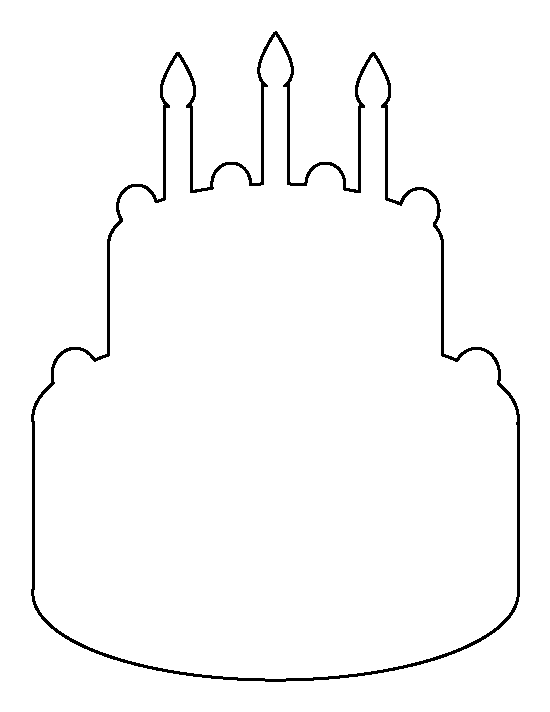 Things I love:
Things I care  about:
D.O.B
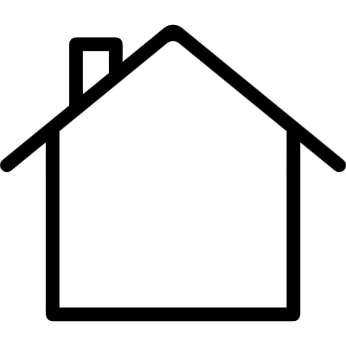 My family
My goals this year:
Favorite read:
Quiz on child development
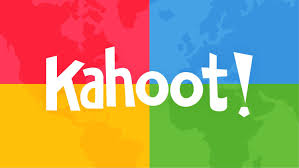 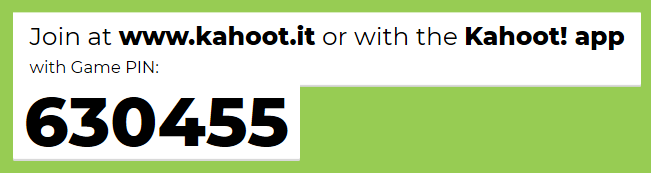 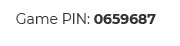 Watch the video and have a go at answering the questions
www.youtube.com/Playing Fire Fighters on the Playground
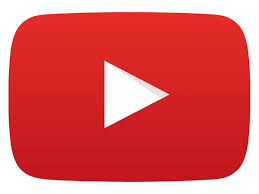 Describe what the children are doing.





Summarise what the children are learning.




Conclude the role of the practitioner.
Watch the video and have a go at answering the questions
www.youtube.com/Supporting Play Eating Play dough Snakes
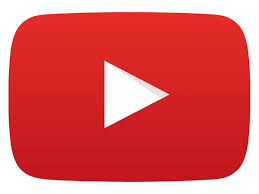 Describe what the children are doing.





Summarise what the children are learning.





Conclude the role of the practitioner.
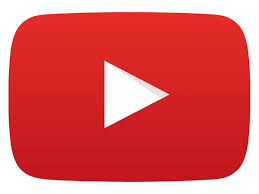 Watch the video and have a go at answering the questions
www.youtube.com/ Georges Heuristic Play with a Treasure Basket
Describe what the George is doing.




Summarise what George may be learning.




Conclude the role of the practitioner.




What object would you add to the treasure  basket for George to investigate?     Explain your choice.
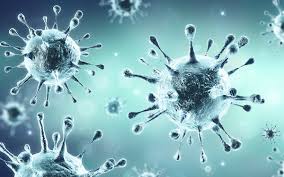 Can you suggest activities families can do at home with their children who can not attend nursery or school due to coronavirus lockdown.
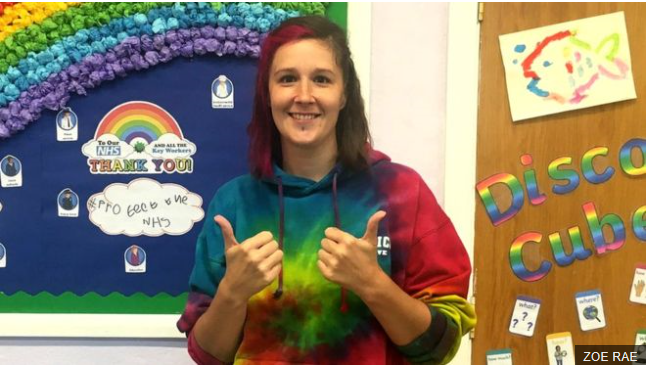 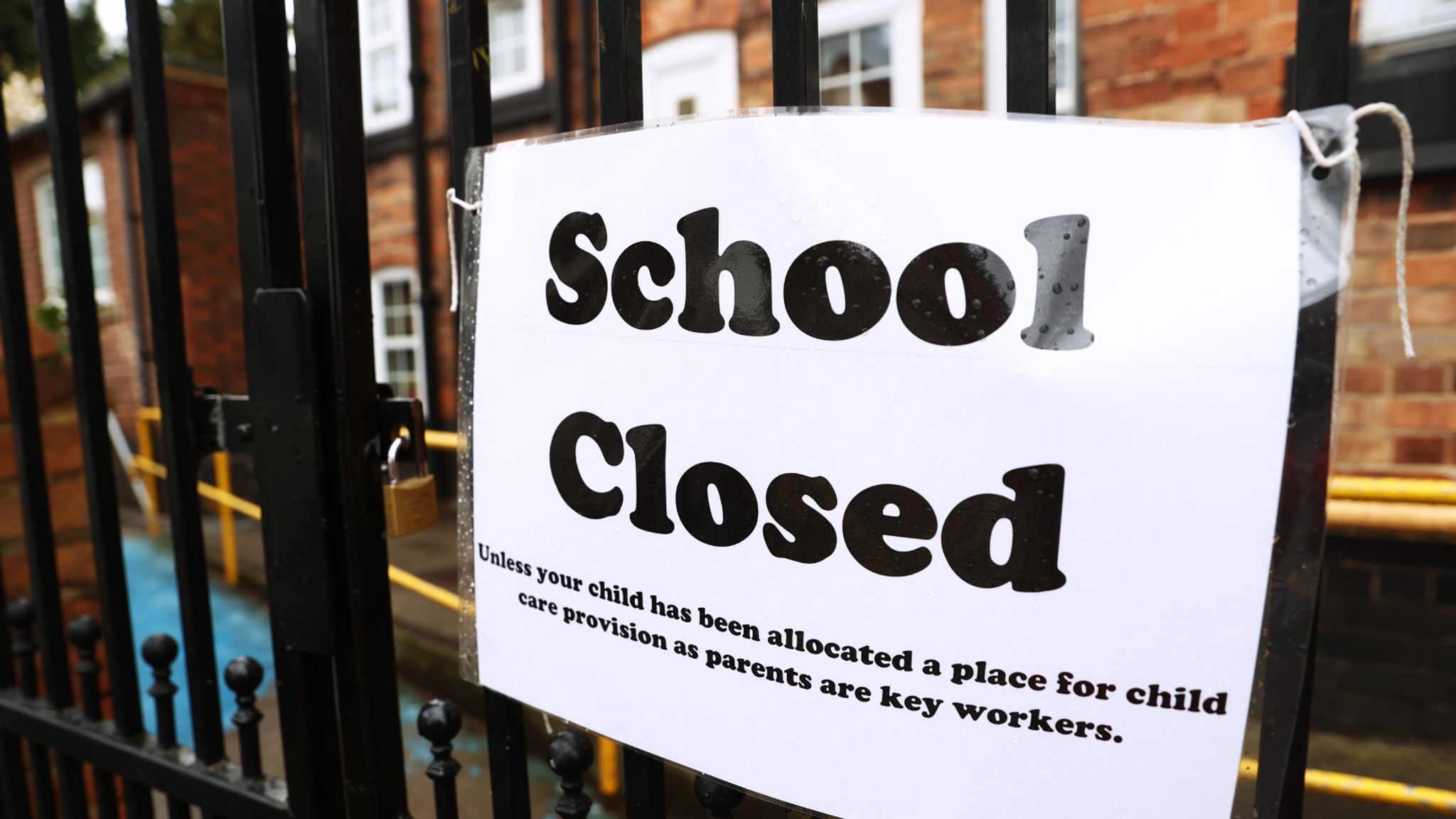 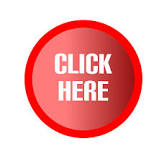 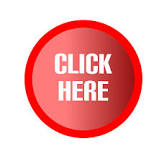 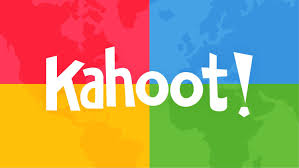 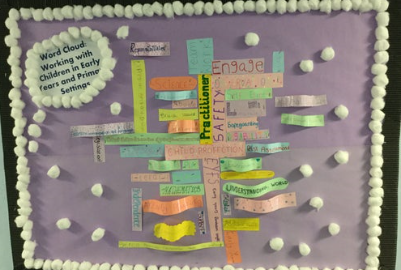 Fancy words
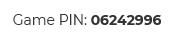 Role of the Childcare PractitionerChoose a job description, read, make notes, highlight and create your own word cloud of key attributes and skills a practitioner needs to have. Use the next slide.
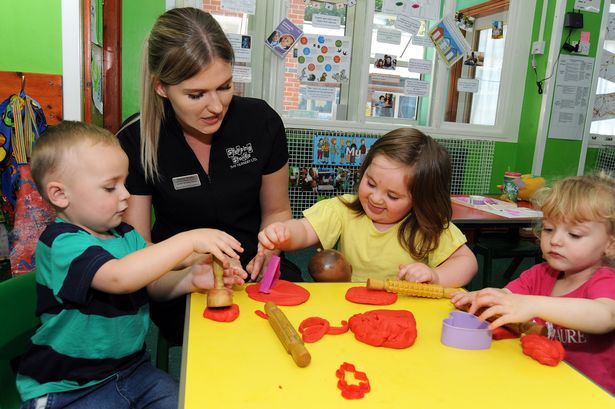 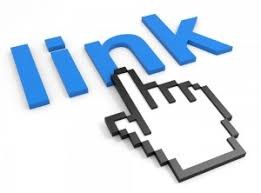 The Wishing Tree Nursery/Job-Description-Nursery-Practitioner


www.theschoolrun.com/Job Description -teaching-assistant
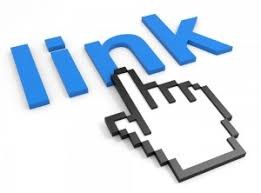 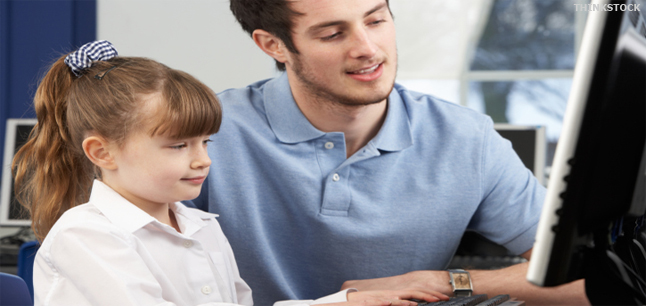 My word cloud
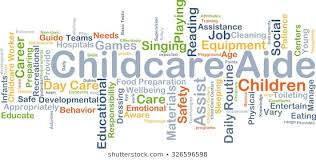 Research and produce a factsheet on 2 places you would like to go to on placement. You can then share this information with the Placement Officers
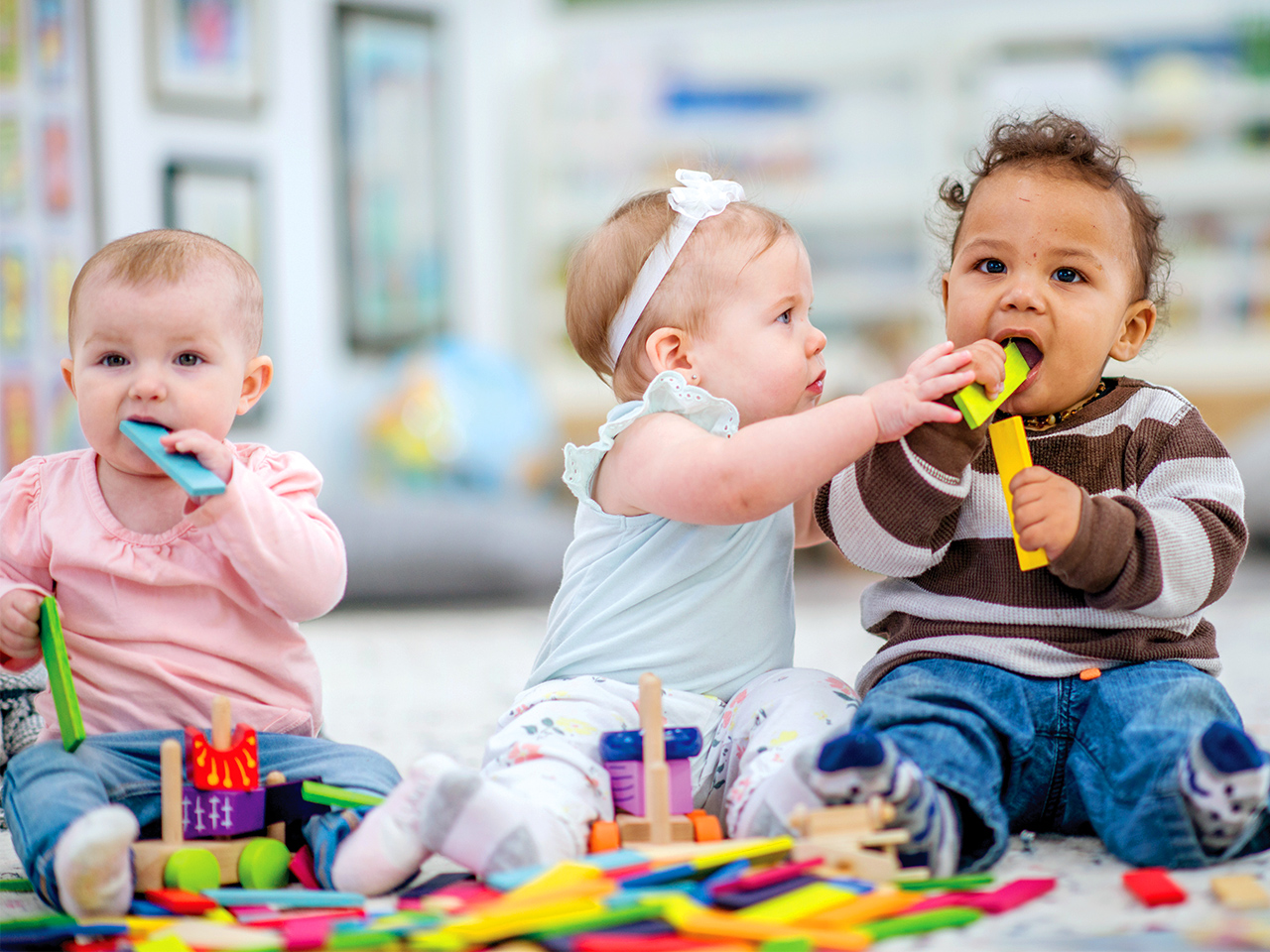 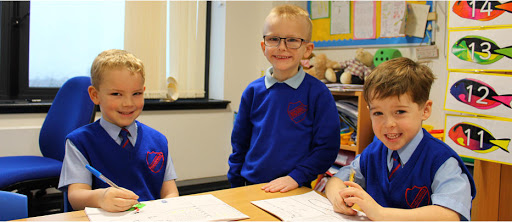 DBS
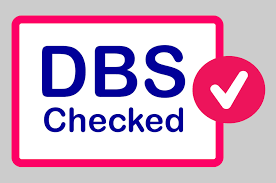 SCG pay for your DBS check
www.gov.uk/DBS /documents-the-applicant-must-provide
Supporting documents
To enroll you must bring 2 documents from any of the groups listed: 1, 2a and 2b.
Otherwise you will not be able to enroll on your childcare course as we regard safeguard children and yourselves with great importance.
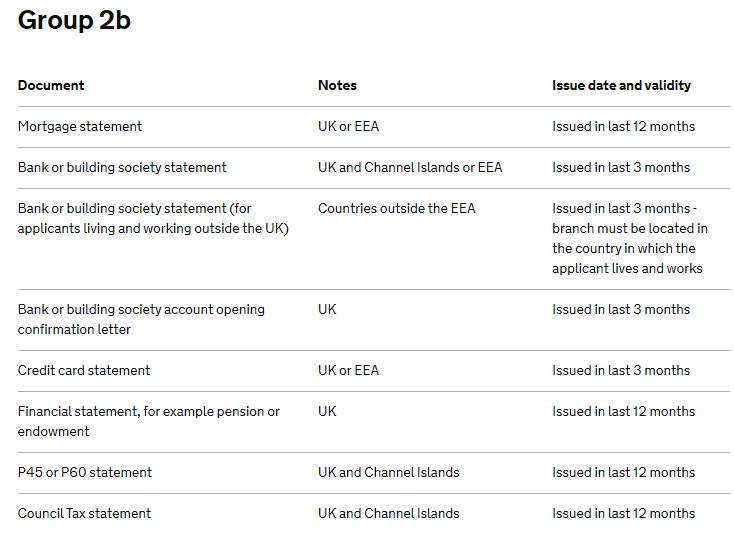 Enrolment checklist
The 2 types of ID I am going to bring are:
1-
2-
Exam results
School report
Address and contact numbers
Money to buy a placement polo shirt costing £8.50
What this years students said…
Careers working with children
Qualified to work as a:
Early Years Educator
Portage home visitor
Nanny
Teaching assistant
Special Educational Needs Teaching Assistant
Play worker
Play therapist
Family worker
Creche worker
Childminder
Progress to work as a:
Primary teacher
Ofsted inspector
Nursery manager
Welfare officer
Social worker
Further education lecturer
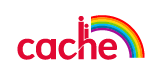 www.cache.org.uk/for-learners/careers-help
https://nationalcareers.service.gov.uk/ Early Years
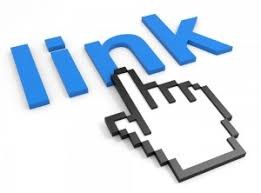 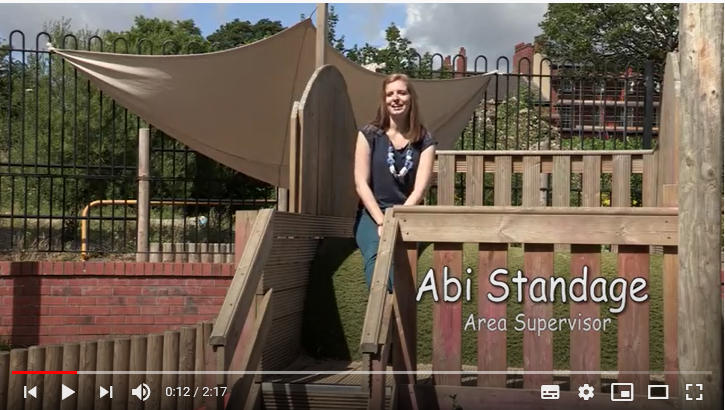 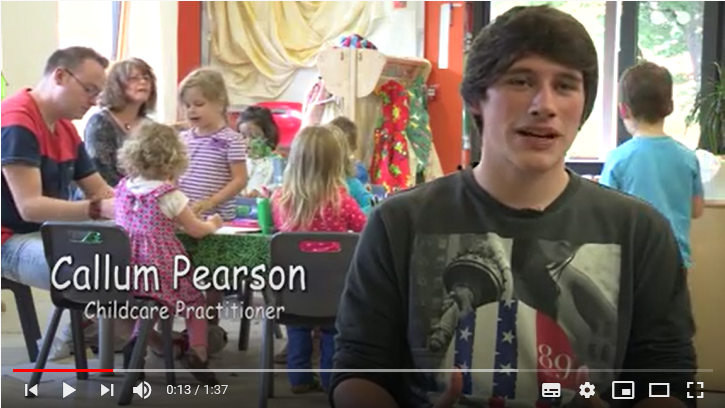 Students progression stories
What is your progression story so far?
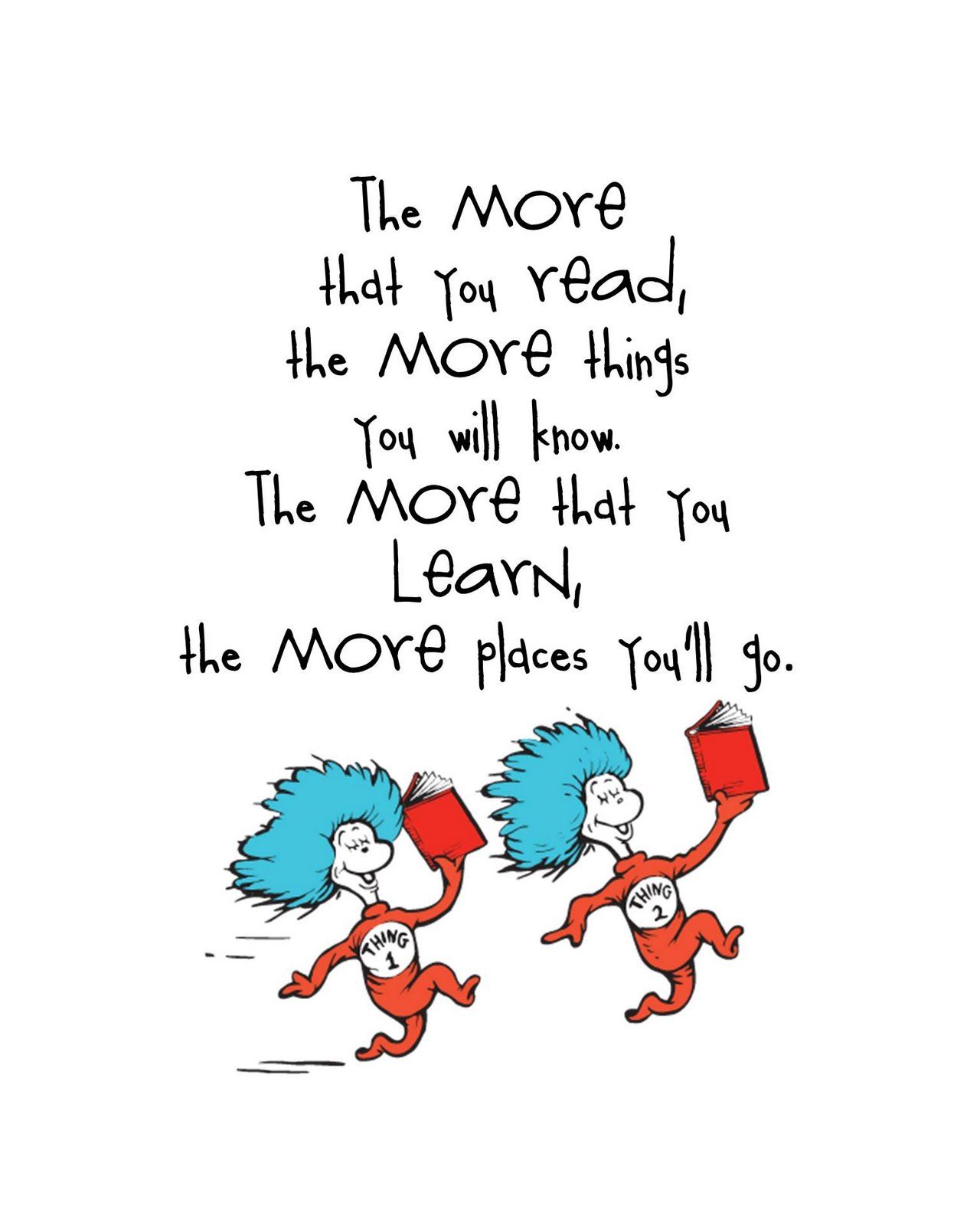 Have a great summer, hopefully you will all get time with your family and friends. The childcare team Chris, Sturcha, Teresa, Sue and Karen look forward to welcoming you to SCG college very soon.

	Bring this complete activity booklet with you when you start college as we will be using it in induction week.

Thank you